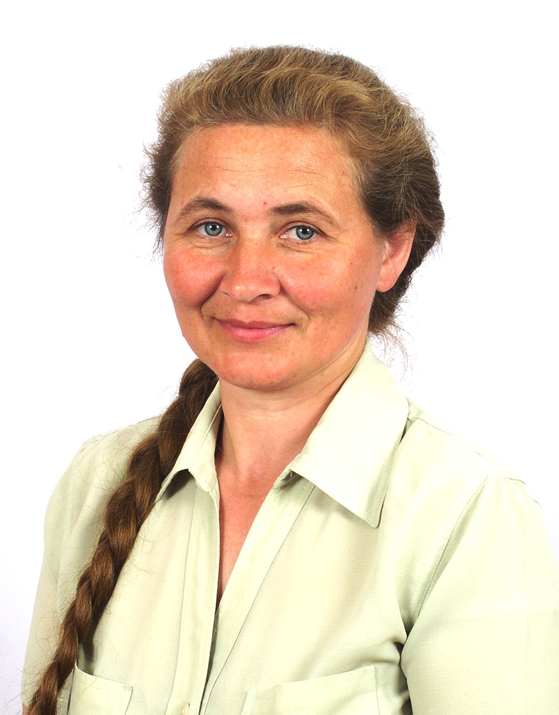 Презентація вчителя історії та правознавства Возилівської ЗОШ І-ІІІ ступенів Процик Надії Мирославівни
Перелік навчальних закладів, в яких здобувала освіту, спеціальність за дипломом
Стахановське педучилище у 1986 році, спеціальність «Вихователь дитячого садка»; 
Івано-Франківський ДПІ ім. В.С. Стефаника у 1991 році, спеціальність «Українська мова і література та німецька мова»; 
Прикарпатський університет ім. В.С. Стефаника у 1996 році, Спеціальність «Історія»; 
Тернопільський НПУ ім. В. Гнатюка у 2009 році, спеціальність «Педагогіка і методика середньої освіти. Мова і література «Англійська». 
Педагогічний стаж - 25 роки.
“Знання і тільки знання робить людину вільною і великою”.
              Д.П. Писарєв
Кредо:
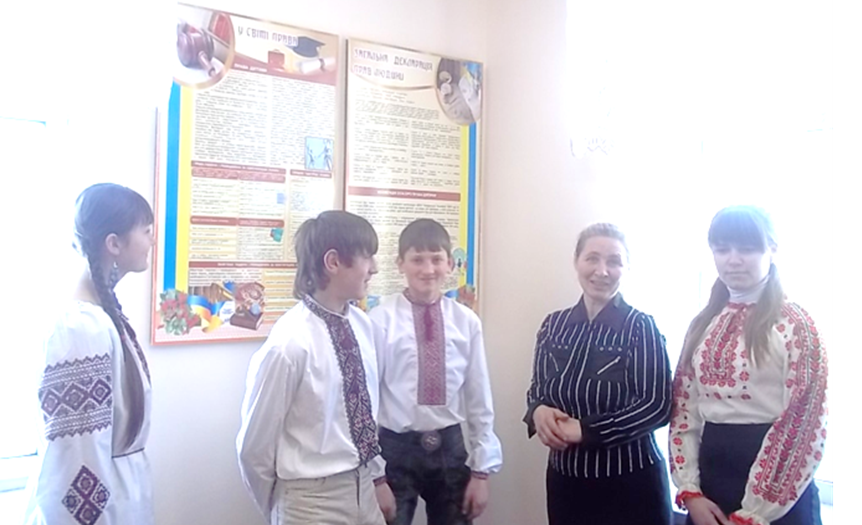 Тема «Вдосконалення історичних знань та прищеплення патріотичних почуттів через використання краєзнавчого матеріалу»
Використання краєзнавчого матеріалу на уроках
1. Роздавальний матеріал для уроків-досліджень історії рідного краю.
2. Використання матеріалу для творчих завдань (творів, есе, віршів. Розповідей від імені учасника події, сценок і т. ін.).
3. Використання фактів, подій, схем, фотодокументів, карт для актуалізації матеріалу для актуалізації матеріалу на звичайних уроках.
4. Інформаційний матеріал для складання тестових завдань для тематичного оцінювання з відповідних тем.
Возилівська ЗОШ І-ІІІ ст. 
Вчитель історії, класний керівник 11 класу Процик Н.М.
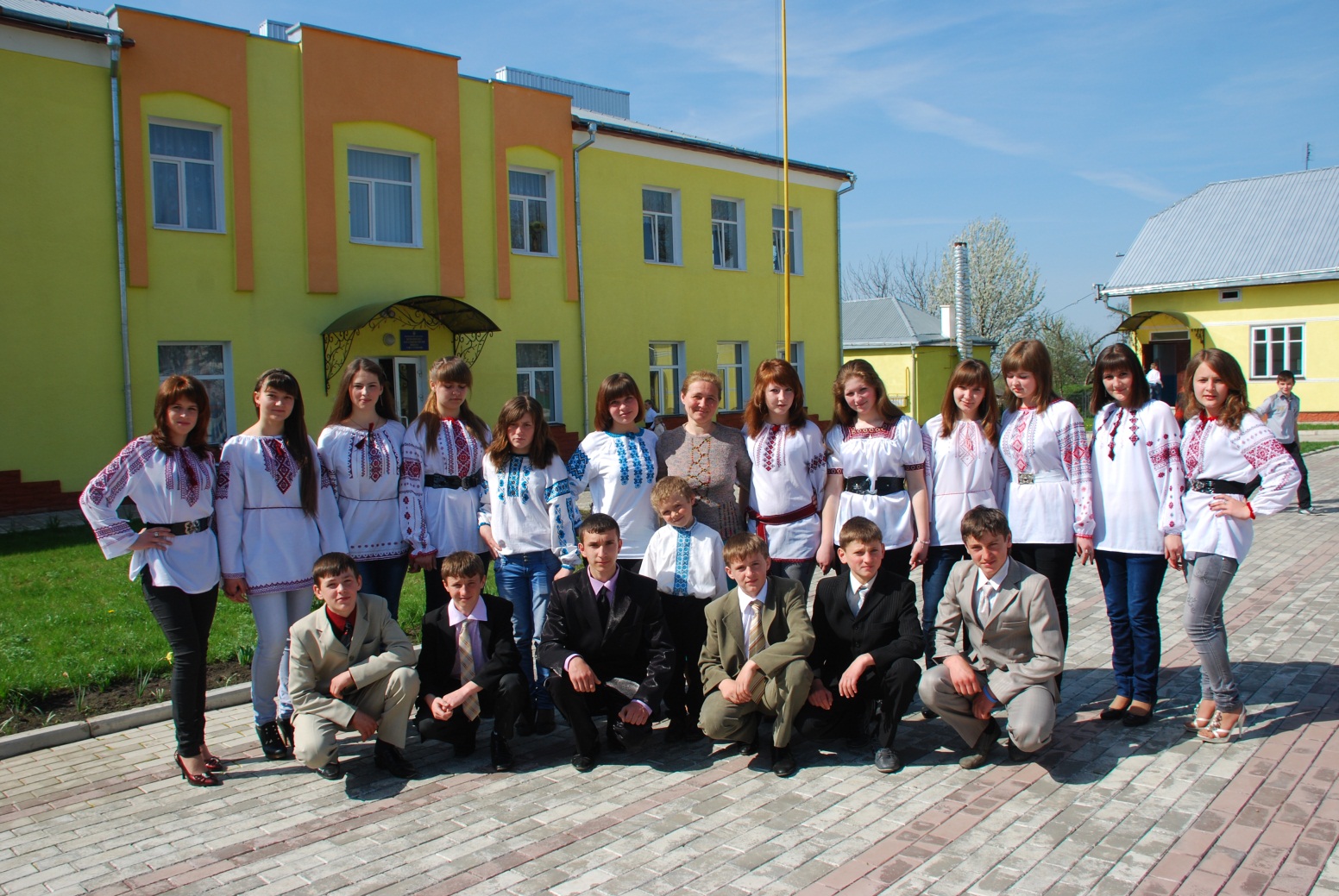 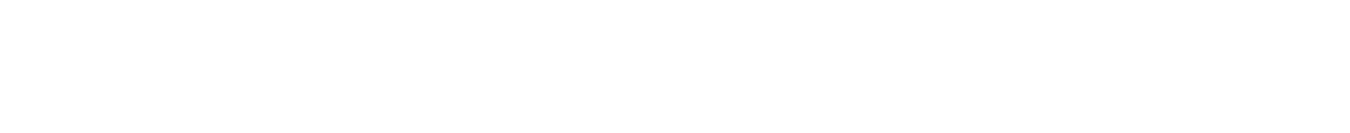 Готуємо юних істориків
Кабінет історії та правознавства – творча лабораторія вчителя
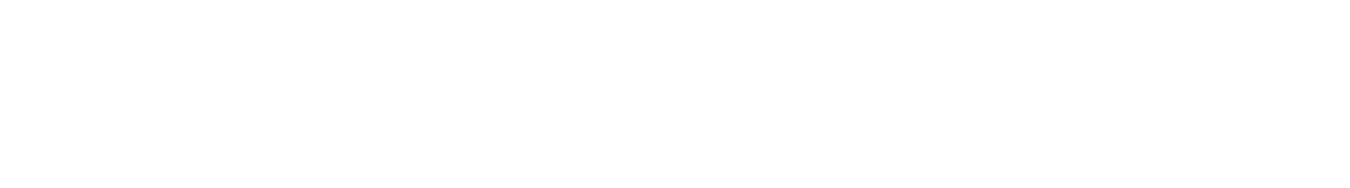 Члени історико-краєзнавчого гуртка
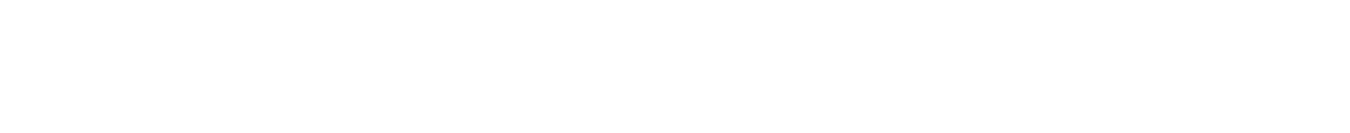 Навчально-методичні матеріали
Виховна година  «Права людини починаються з прав дитини»
«Згадаймо  праведних гетьманів…»                                              Т. Шевченко
Виховуємо патріотів
Форми краєзнавчої роботи:
Методичні схеми і рекомендації вивчення краєзнавчих обєктів;
 практичні роботи з документами;
зустрічі  з ветеранами війни, учасниками національно-визвольних рухів;
конференції з історії краю;
тематичні бесіди і діалоги;
 екскурсії;
дидактичні ігри з краєзнавства;
книжкові виставки .
Розширюємо кругозір учнів
Підготовка до уроку
Значення історико - краєзнавчої роботи
- всебічне вивчення історичних та соціально-економічних умов розвитку рідного краю;
- вивчення психолого-педагогічних особливостей учнів;
- виявлення учнівських інтересів;
- участь у суспільно корисній роботі;
- виконання індивідуальних завдань історико-краєзнавчого змісту;
- формування пізнавального інтересу;
- виховання патріотичних почуттів.
Випускники перед консультацією
Використання ІКТ
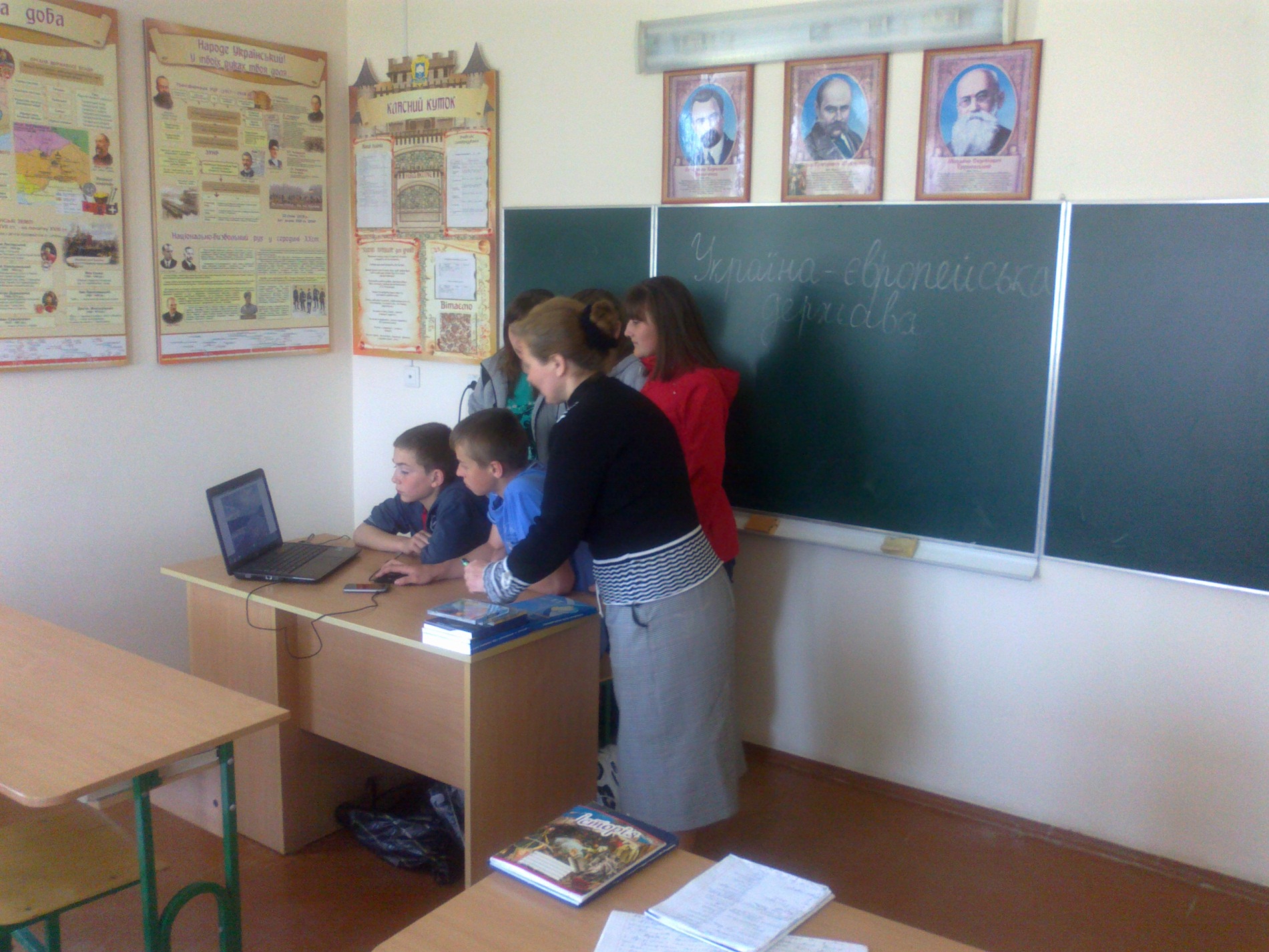 Публікації в педагогічній пресі
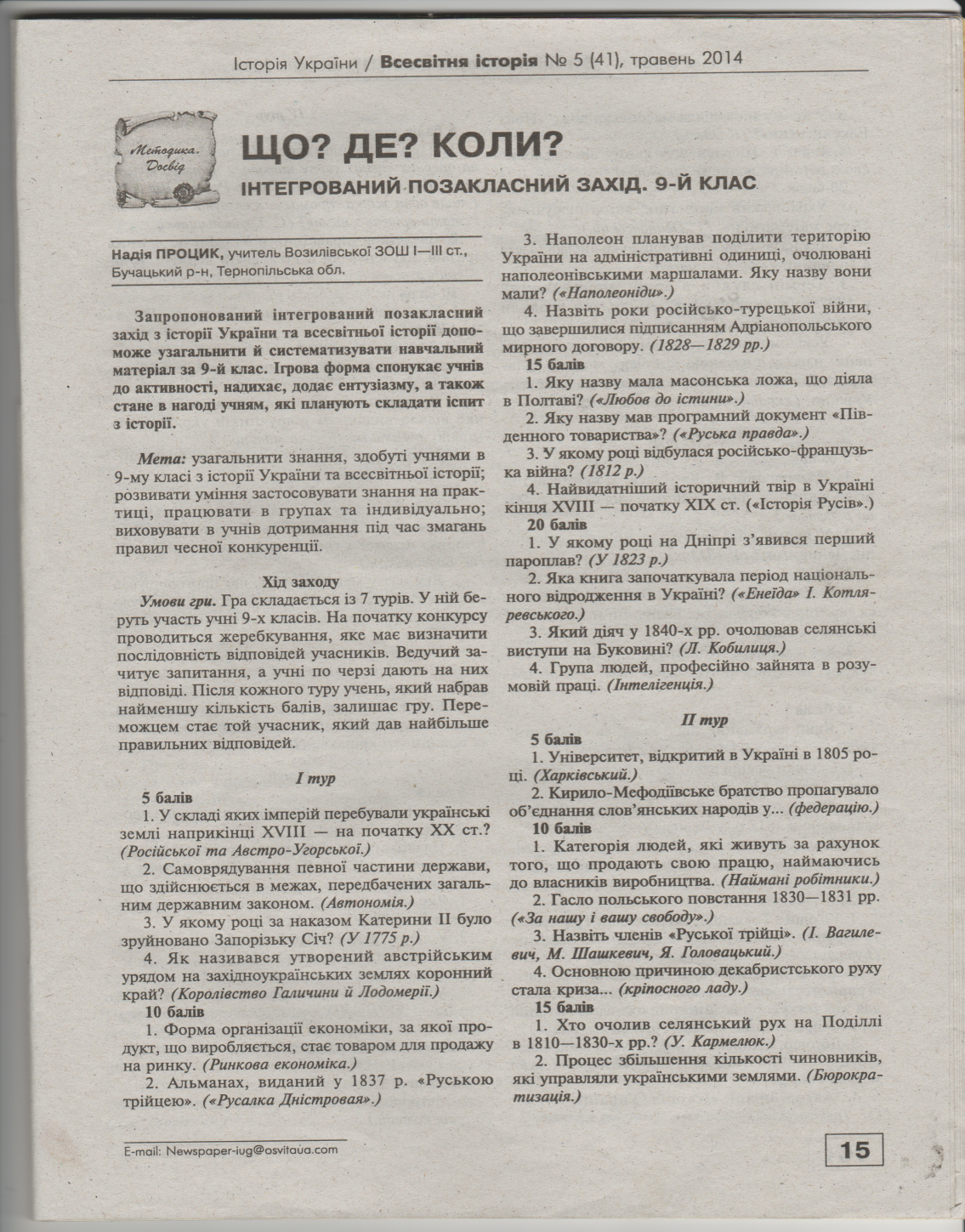 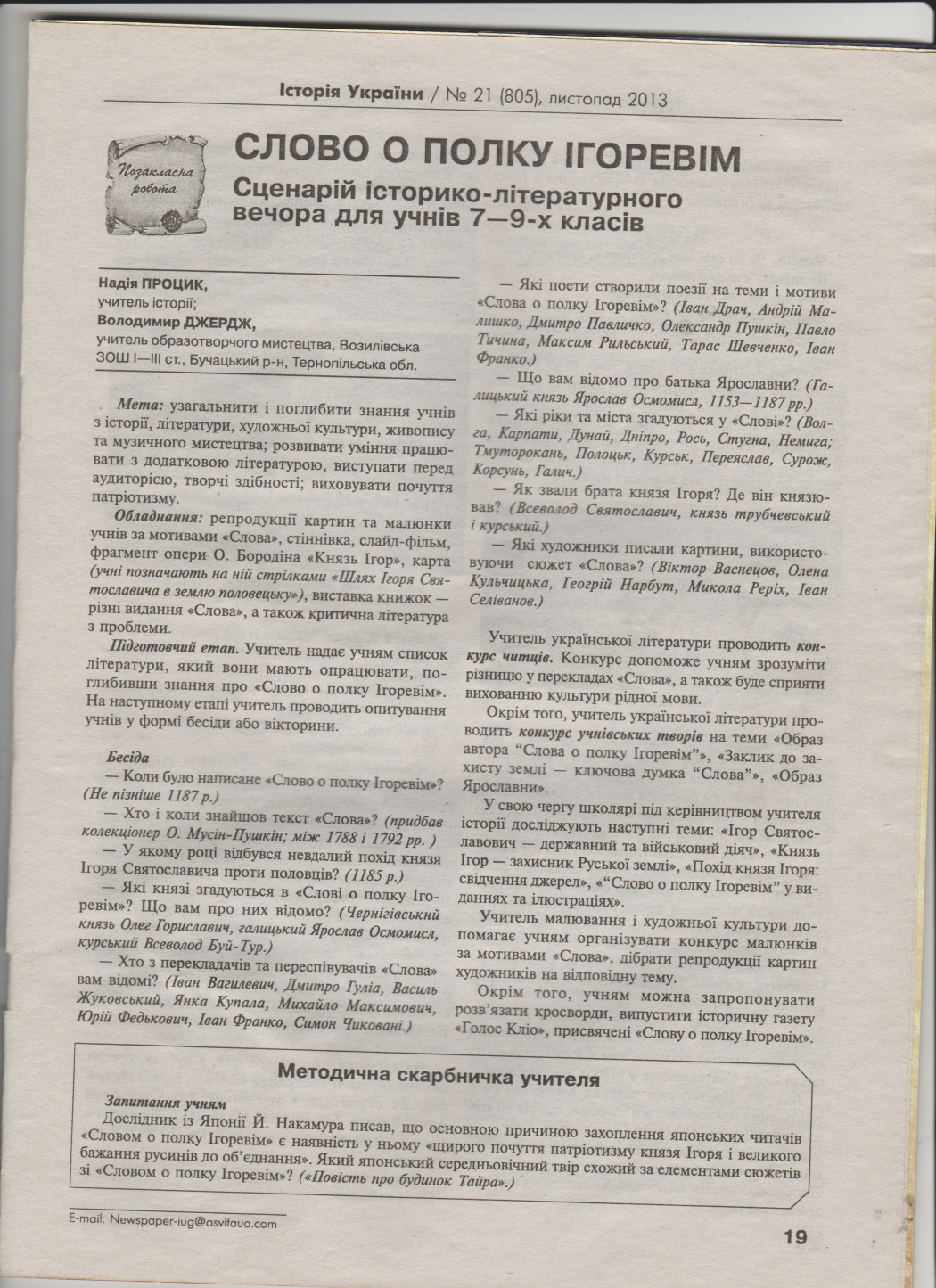 Візнаки за участь у всеукраїнських конкурсах
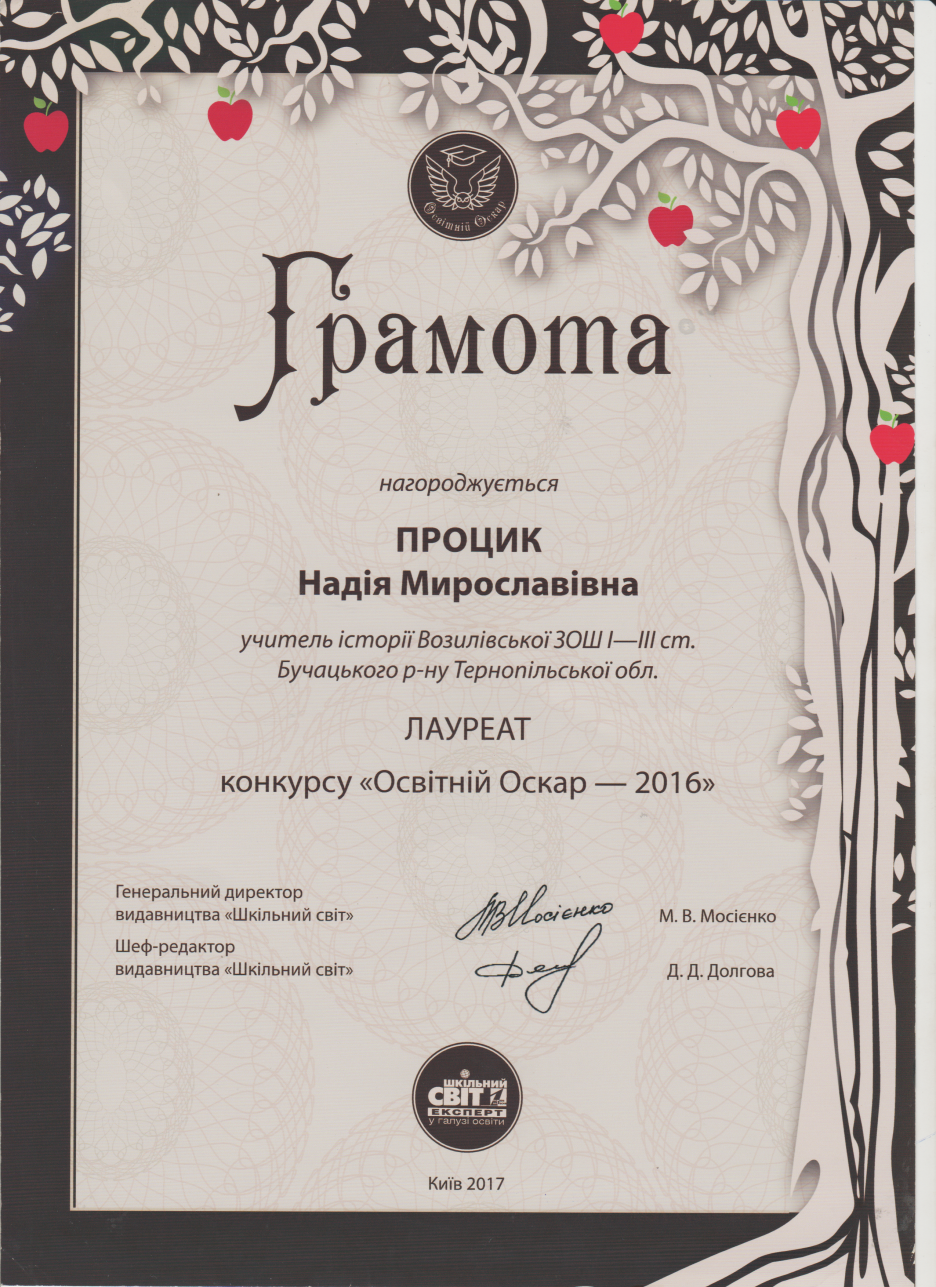 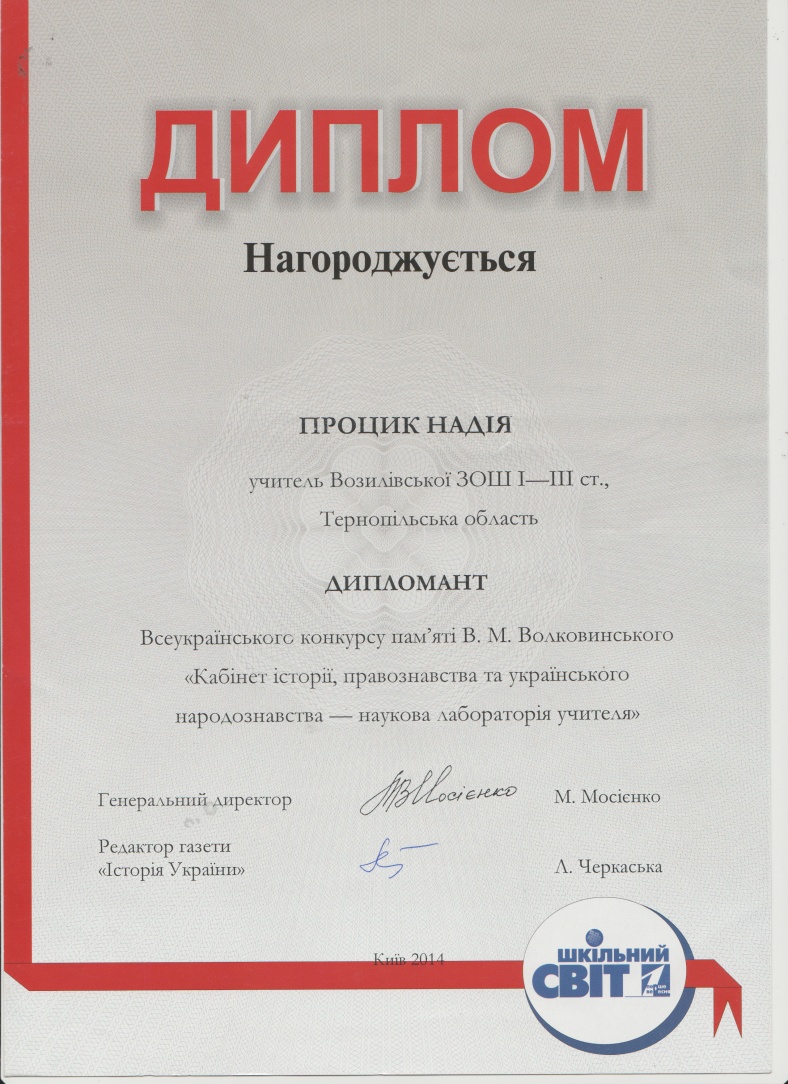 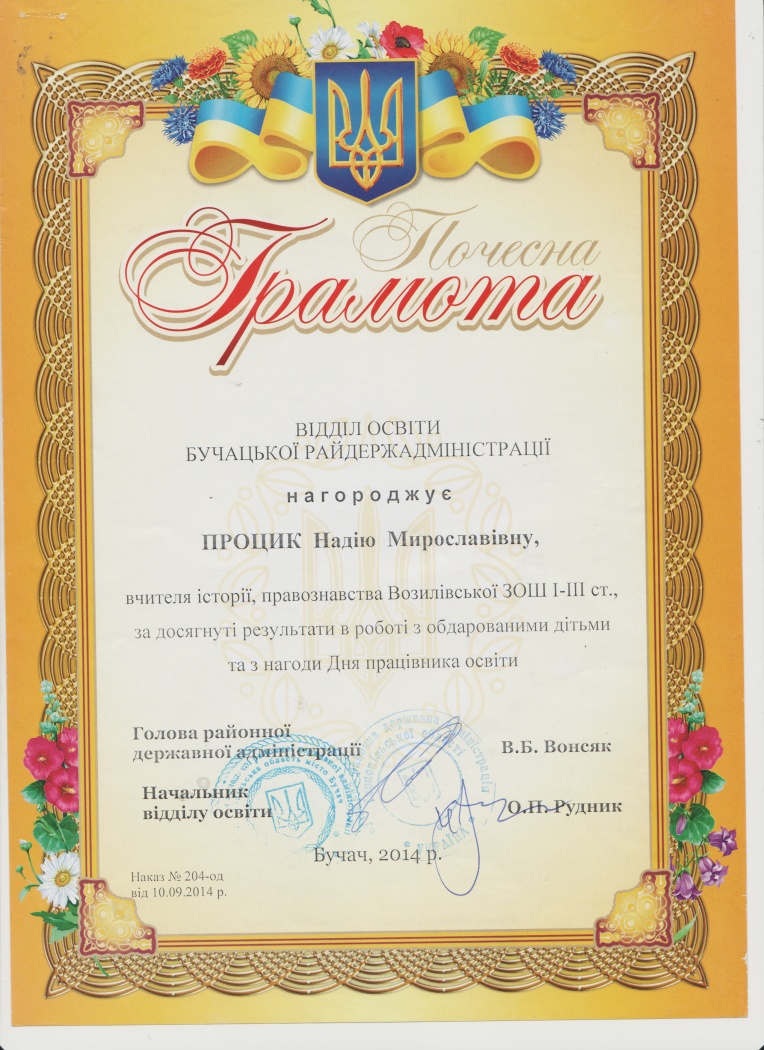 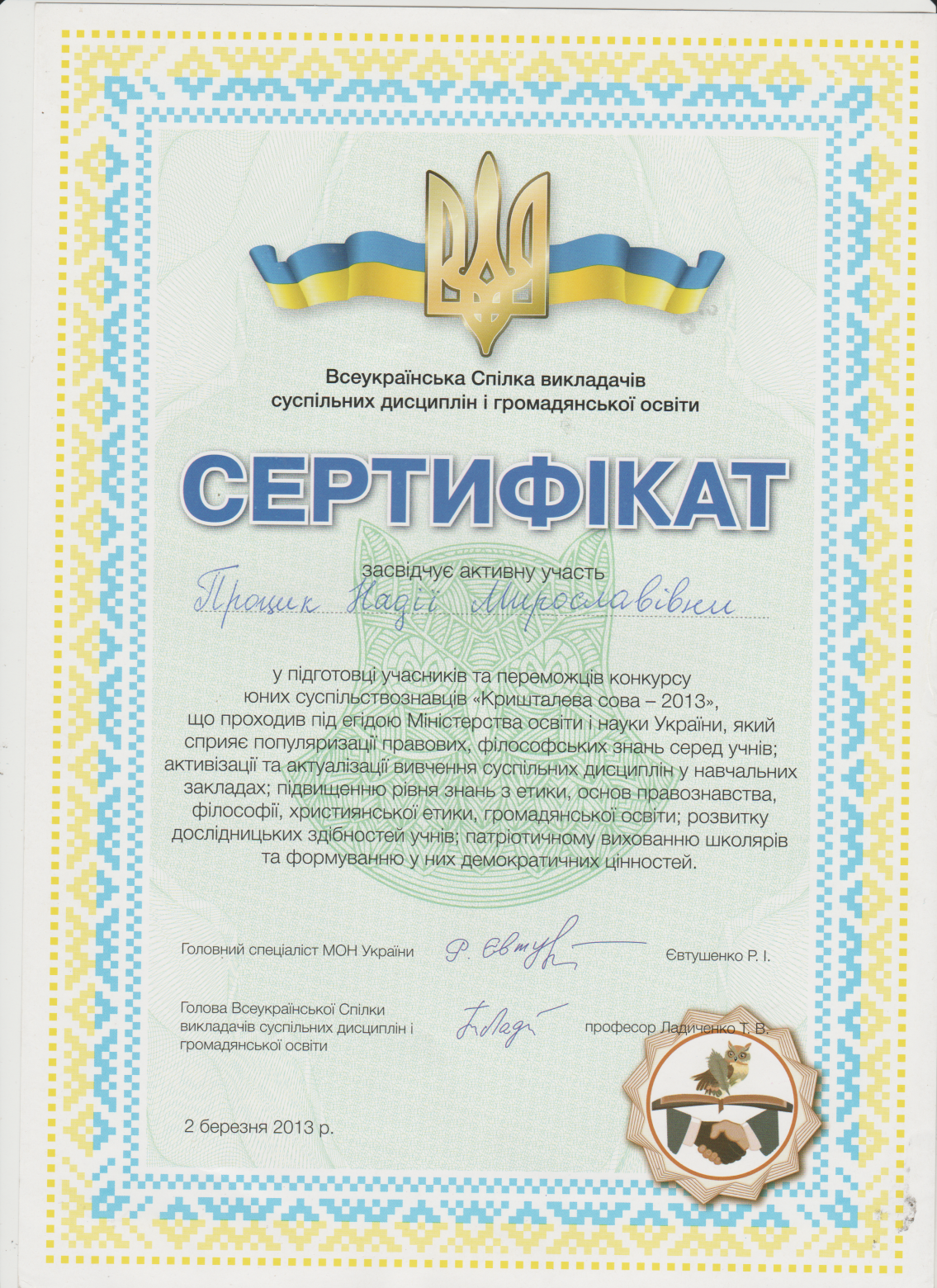 Круглий стіл “Україна та Європейський Союз”
Заняття курсу «Людина і світ»
Методи краєзнавчого дослідження
-історико-порівняльний; 
-історико-ретроспективний;
Історико-генетичний;
Історико-типологічний
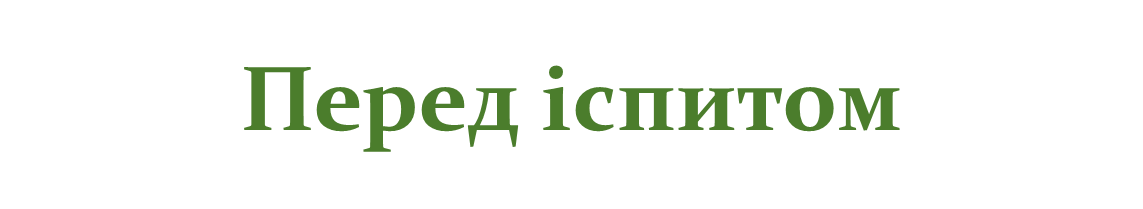 Працюємо з громадсько- правовими виданнями
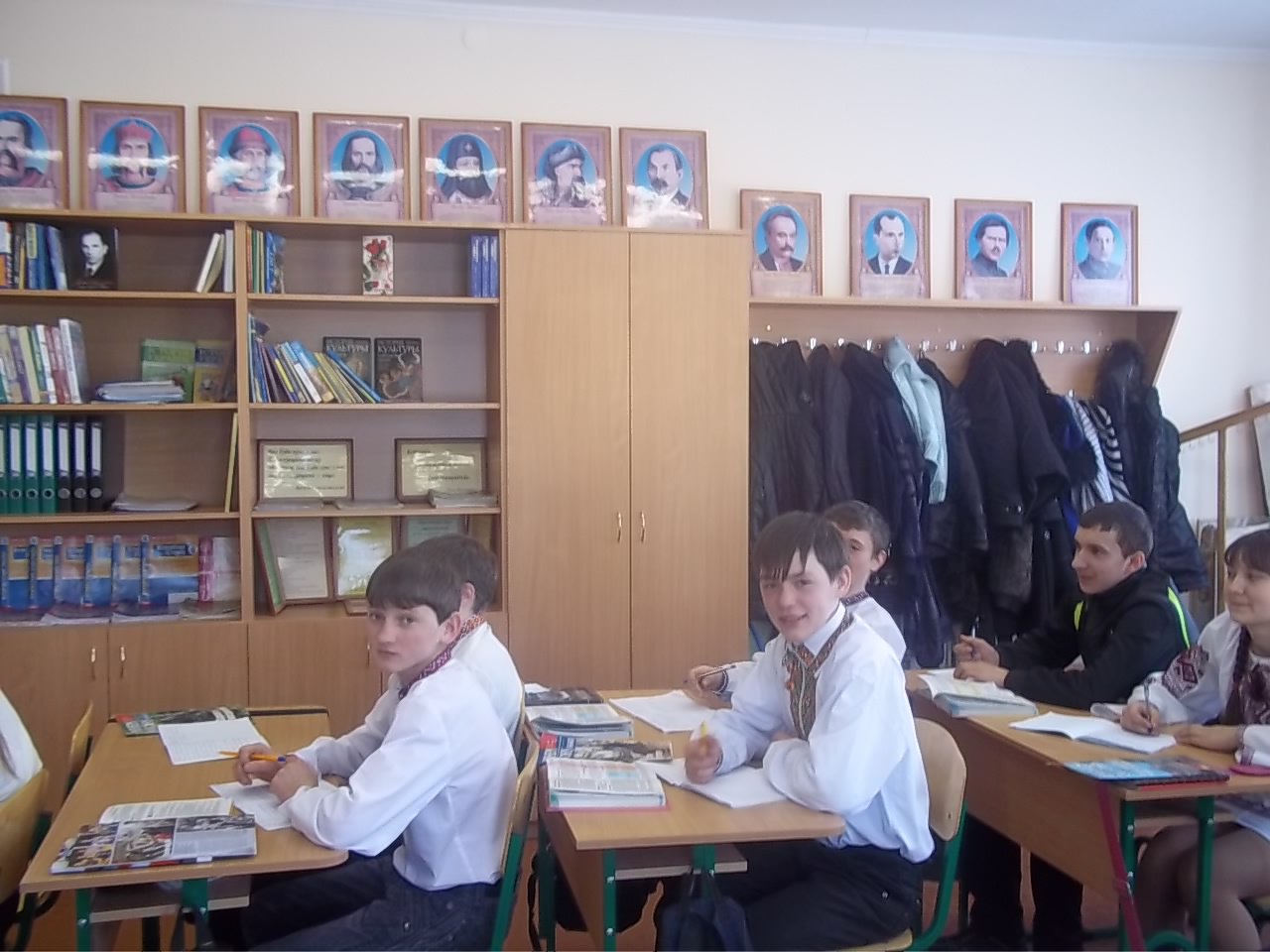 Створюємо ситуацію успіху для кожного
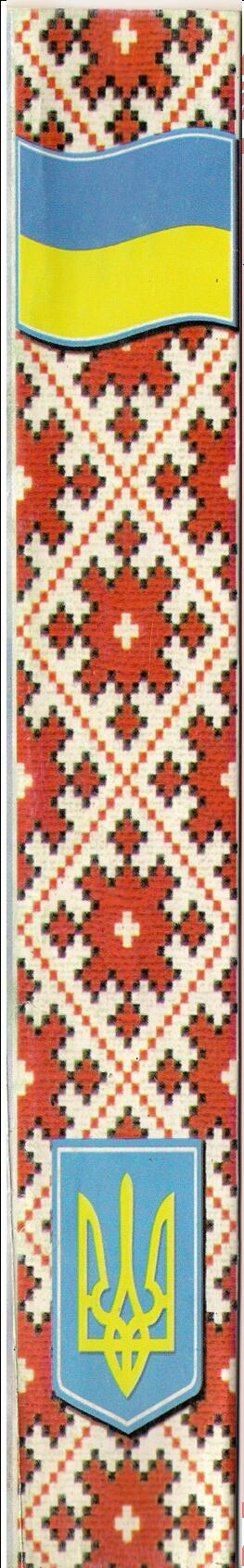 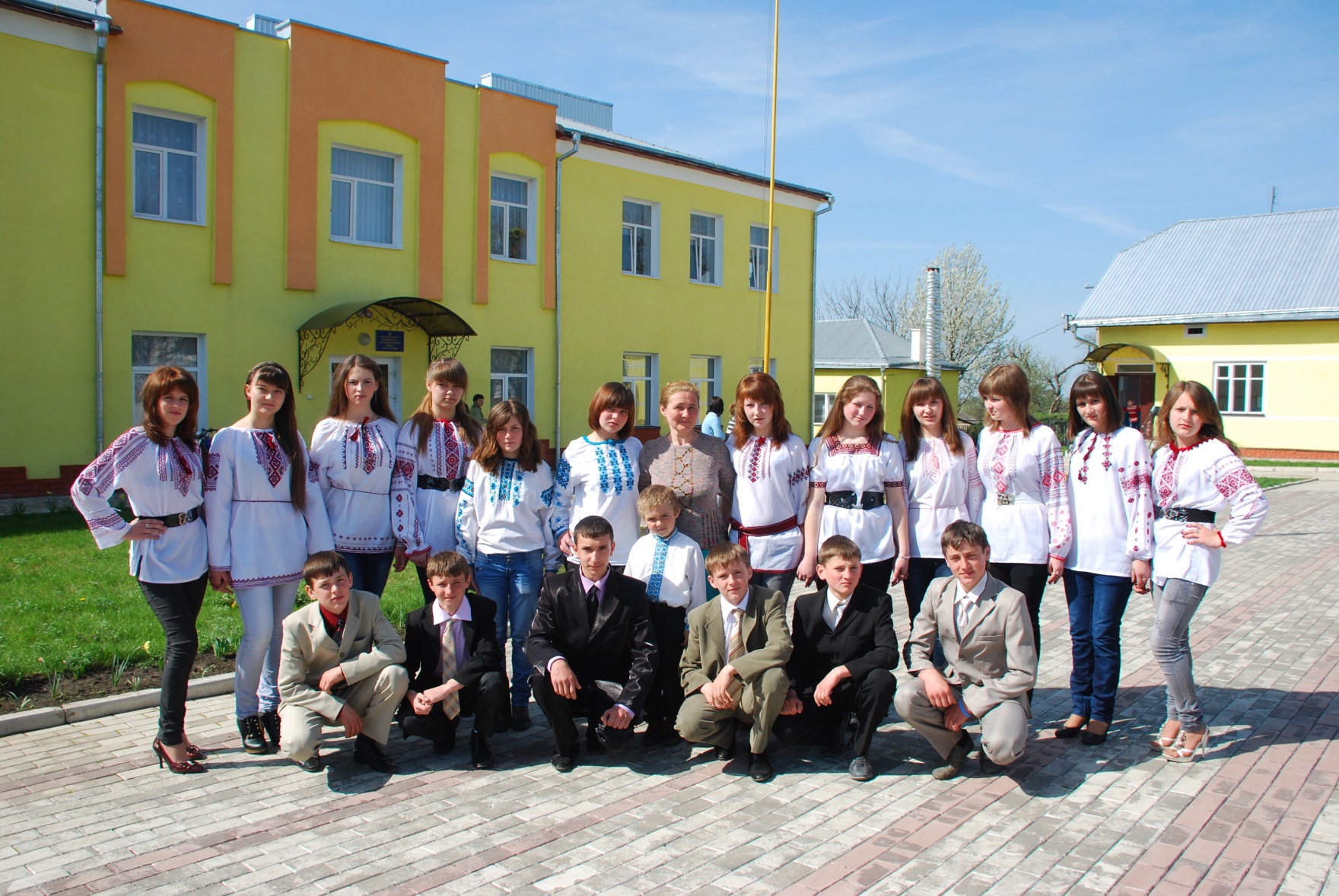 «Віддай людині крихітку себе,за це душа наповнюється світлом.»                                Ліна Костенко